Spectral Study of CAL87
Ken Ebisawa (JAXA/ISAS)
Dai Takei (Rikkyo University)
Thomas Rauch (University of Tuebinen)
Spectral Study of CAL87
1
CAL87
A super-soft source in LMC discovered by Einstein (“Columbia Astrophysics Laboratory” 87)
Optical and X-ray eclipses with an orbital period of 10.6 hour
Relatively “hard” spectrum with significant emission  above > 0.5 keV
Spectral Study of CAL87
2
Optical light curve
Continuous monitoring four 4 years
B-band
Secondary dip
At f=0.5
Primary dip
at f=0
R-band
Indicates an accretion disk bulge  with 
a bright irradiated disk (details later)
Alcock et al. (1997) by product of MACHO
project
Spectral Study of CAL87
3
X-ray light curve with ROSAT
X-ray dips are shallower and broader compared to optical dips
No significant X-ray spectral variation 
Accretion Disk Corona (ADC) model suggested
 X-ray emitting corona is extended and only partially eclipsed (details later)
X-ray light curve
Optical light curve
X-ray spectral hardness
Schmidtke et al. (1993)
Spectral Study of CAL87
4
Precise modeling the optical light curve
White dwarf with 0.75 M , secondary star with 1.5M
Examined several cases to fit optical light curves
Accretion disk has an optically thick “spray”
Optical emission region is not localized, but distributed over the secondary star 
The white dwarf is never directly observed due to the presence of spray
Spray
Spray
Optical
 emission
Optical
 emission
Schandl et al. (1997)
Spectral Study of CAL87
5
Precise modeling the optical light curve
disk and spray
secondary star
Optically thick accretion disk and  “spray” produce most of the optical emission
At the primary minimum, secondary occults most of the emission from the disk and the spray
Secondary star has minor optical emission
At the secondary minimum, the spray partially occults the secondary star
White dwarf surface is always hidden from the line of sight
Spectral Study of CAL87
6
Schandl et al. (1997)
ASCA CCD observation
Strong absorption edge at 0.85 keV detected
Blend of strong OVIII edge (0.871 keV) and weak OVII edge(0.739 keV)
Optically thick atmospheric spectrum (Heise, van Teeseling and Kahabka 1994) suggested
Fit including edge
Residual without edge
Residual including edge
Asai et al.  (1998)
Spectral Study of CAL87
7
ASCA with white-dwarf atmosphere LTE model
LTE model fit
Best-fit LTE model
Only kT is free parameter
Surface gravity 
not constrained
kT=75 eV (log g=9)
kT=89 eV (log g=10)
Model by Heise, van Teeseling 
and Kahabka (1994)
Ebisawa et al.  (2001)
Spectral Study of CAL87
8
ASCA with white-dwarf atmosphere NLTE model
NLTE model fit
Best-fit NLTE model
Only kT is free parameter
Surface gravity 
not constrained
kT=65eV (log g=9)
kT=79 eV (log g=10)
Model by Hartmann et al. (1999)
(not including absorption lines)
Ebisawa et al.  (2001)
Spectral Study of CAL87
9
Solution
Interpretation of the ASCA spectrum
Luminosity is calculated from 
the radius (mass) and Teff
WD mass is from 0.8 to 1.2 M
Intrinsic luminosity is from  0.4-1.2x1038erg/s
However, the observed luminosity is about an order of magnitude lower
We are observing the  scattered emission with tsct~0.1
Consistent with the ADC model and the optical light curve result (WD is always hidden)
For a given mass
(gravity), Teff is constrained
from the model fit
allowed range
(considering model uncertainty)
WD mass, radius and surface gravity 
have almost unique relationship
Spectral Study of CAL87
10
Ebisawa et al.  (2001)
Modeling the ASCA light curve
WD is permanently
blocked
X-ray emission from 
extended ADC
Spectral Study of CAL87
11
Ebisawa et al.  (2001)
XMM and Chandra grating observations
Numerous emission lines!!
Spectral Study of CAL87
12
XMM and Chandra grating observations
LETG spectrum explained with
 optically thin emission
 (photoionized plasma)
Greiner et al. (2004)
Spectral Study of CAL87
13
No optically thick component?
“Discovery” of numerous emission lines
Not noticeable with CCD spectral resolution
Emission lines are expected from photoionized accretion disk corona
Gratings are insensitive above ~0.9 keV
Not sensitive to weak continuum emission
Difficult to recognize the OVIII edge at 0.871 keV
Optically thick component exists, as well as the optically thin component
Spectral Study of CAL87
14
XMM, Chandra, ASCA simultaneous fit
Eight spectra fitted simultaneously
XMM RGS1, RGS2, EPIC, MOS1, MOS2
Chandra LETG
ASCA SIS0, SIS1
Includes both optically thick and thin components
Spectral Study of CAL87
15
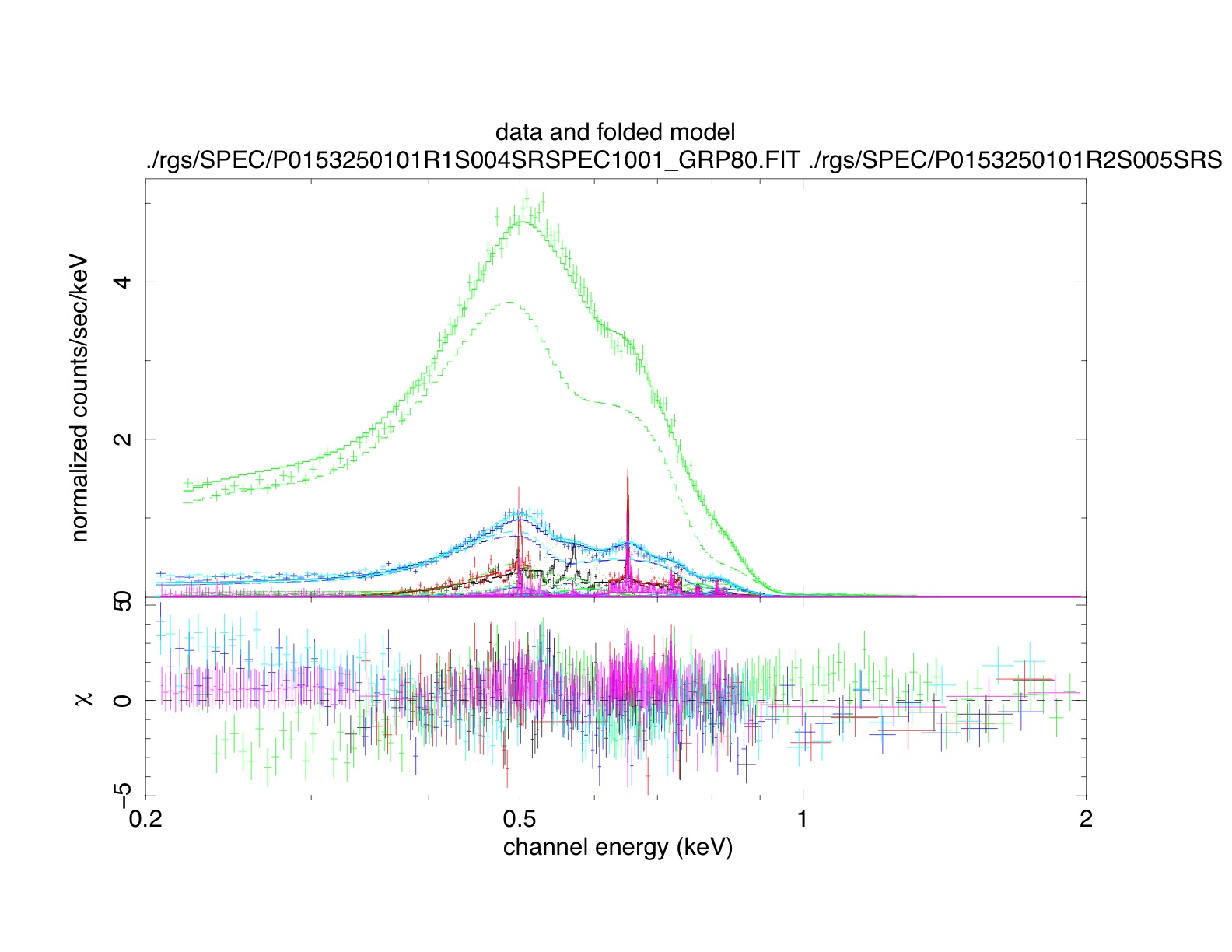 Blackbody+two edges
+emission lines
linear scale
Spectral Study of CAL87
16
Blackbody+two edges
+emission lines
log scale
EPIC
MOS
RGS
LETG
ASCA
Spectral Study of CAL87
17
Best-fit model:
Blackbody+two edges
+emission lines
linear scale
Spectral Study of CAL87
18
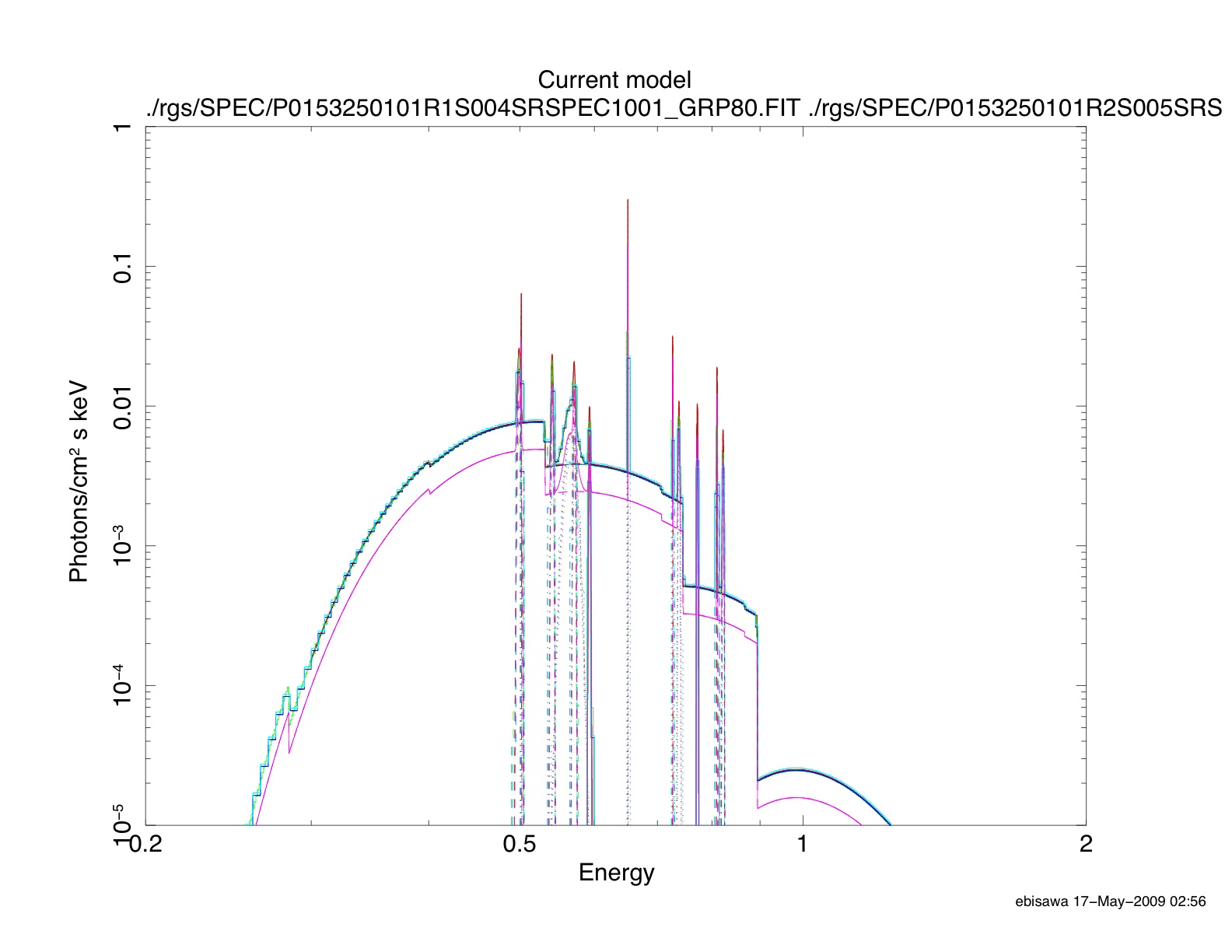 Best-fit model:
Blackbody+two edges
+emission lines
log scale
Spectral Study of CAL87
19
Application of the state of the art WD NLTE model
Rauch 2009 
private communication
800,000 K
OVIII
log g=9
LMC abundance
OVIII
1,000,000 K
900,000 K
Spectral Study of CAL87
20
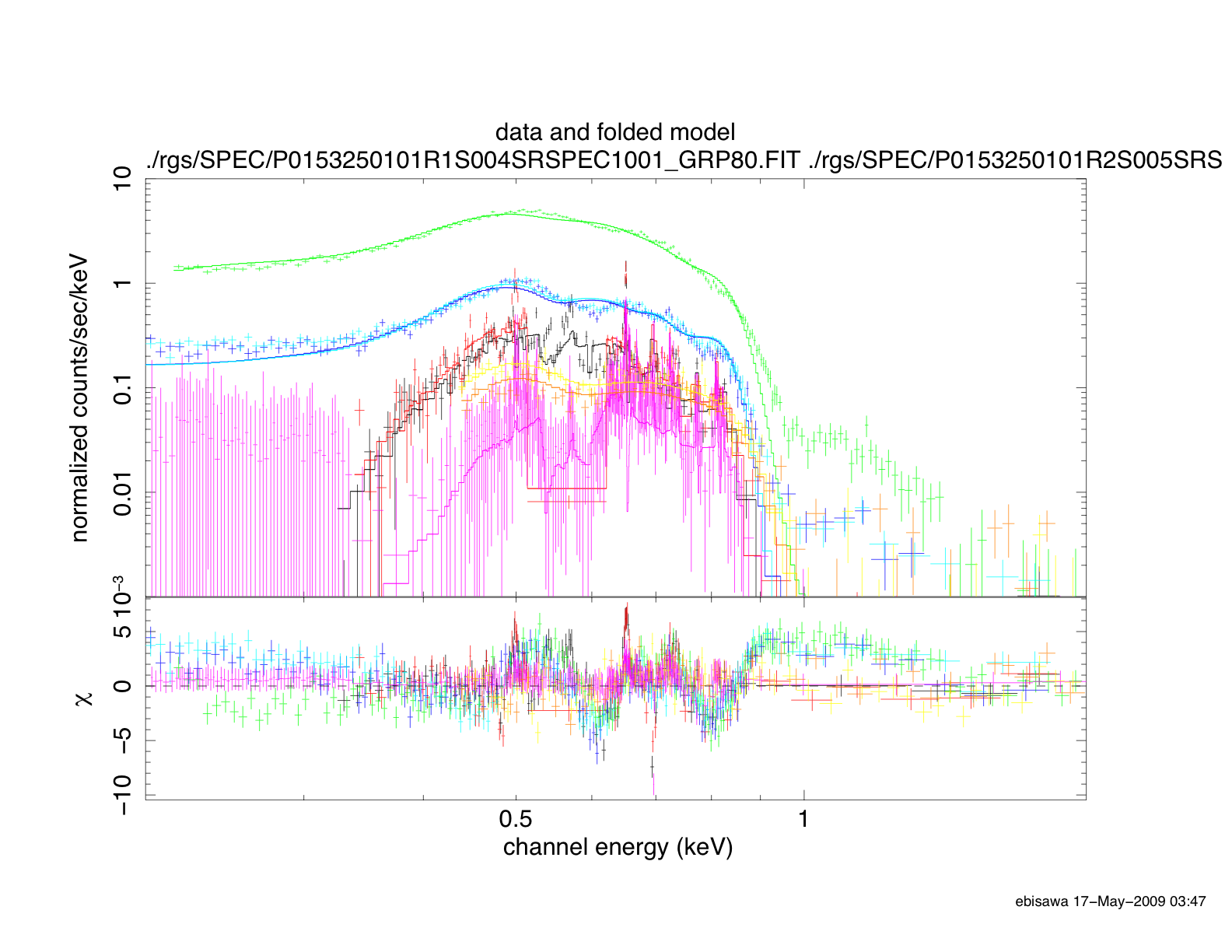 Rauch NLTE model
+ emission lines
T=800,000 K
Need improvement, 
But manageable
Spectral Study of CAL87
21
The best-fit model
(NLTE + emission lines)
Absorption edges, 
absorption lines and 
emission lines
Spectral Study of CAL87
22
Conclusion
We presented spectral model of CAL87 observed with XMM-Newton and Chandra, following the provisional study using ASCA.  
We confirmed both the WD surface emission (with absorption edges and lines) and the Accretion Disk Corona emission (emission lines).
Presence of both optically thick and thin spectral components makes the SSS study formidable, but we are establishing a plausible model.
Spectral Study of CAL87
23